Образ  ХРИСТА В русском искусстве
Подготовила материал:
Трифонова Людмила Петровна,
 учитель ИЗО, МХК,
МБОУ Арефинская сош,
Нижегородская область.
С XV столетия, после падения Византии, оплотом Православия становится Русь. В русском иконографическом языке, достигшем определенной зрелости, появляются признаки национальной самобытности. В это время заявляет о себе выдающийся живописец раннего средневековья преподобный Андрей Рублев. Он открыл дорогу в мир русского искусства всепобеждающей силе добра и любви к ближнему, что так отчетливо проявилось в образах Христа. Лик Христа в работе Андрея Рублева предстает излучающим душевную теплоту и милосердие.
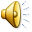 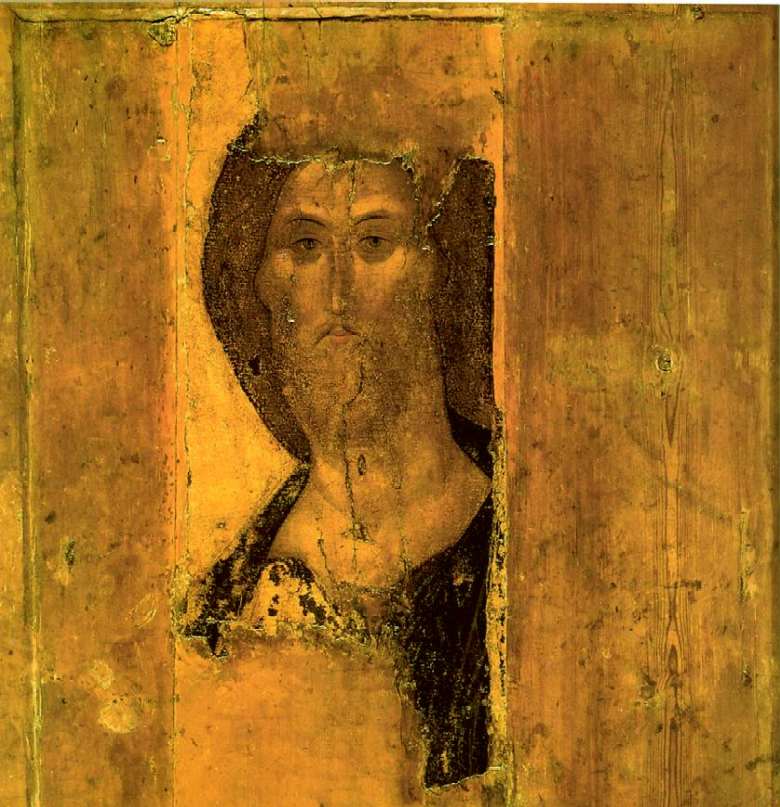 Андрей Рублев. Спас, 1410-е
Лик Христа в работе Андрея Рублева предстает излучающим душевную теплоту и милосердие.
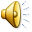 «Спас» Рублева - произведение, оказавшее огромное влияние на современников художника и на все последующие поколения русских людей. С именем Андрея Рублева связан принципиально новый этап в развитии русского иконостаса - становление так называемого «высокого иконостаса». Это одно из самых больших художественных чудес, которыми одарил нас XV в и именно образ его Христа стал традиционным в картинах русских художников.
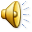 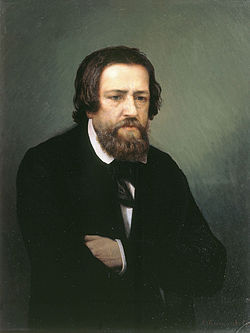 Над проблемой духовного возрождения человека через образ Христа в искусстве глубоко и целеустремленно работал в первой половине XIX века Александр Иванов (1806-1858 гг.). Это столь же значительная фигура для русского искусства Нового времени, как и Рублев для искусства Древней Руси.
Портрет А. А. Иванова работы С. П. Постникова
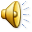 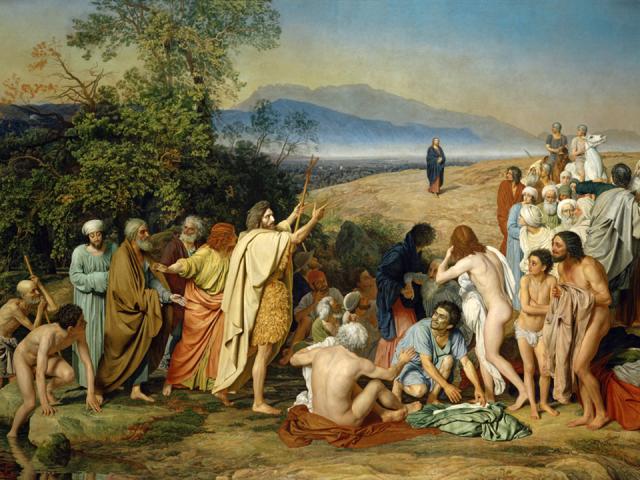 20 лет своей жизни  живописец отдал знаменитой и грандиозной по размерам (5,40х7,50 м) картине 
"Явление Христа народу"
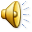 Сюжет взят из 1-й главы Евангелия от Иоанна. Интересны композиция картины и запечатленное на ней действо. Левую половину картины занимает группа апостолов, возглавляемая Иоанном Крестителем, который указывает на шествующего вдали Христа-Мессию, предсказанного в библейских пророчествах.
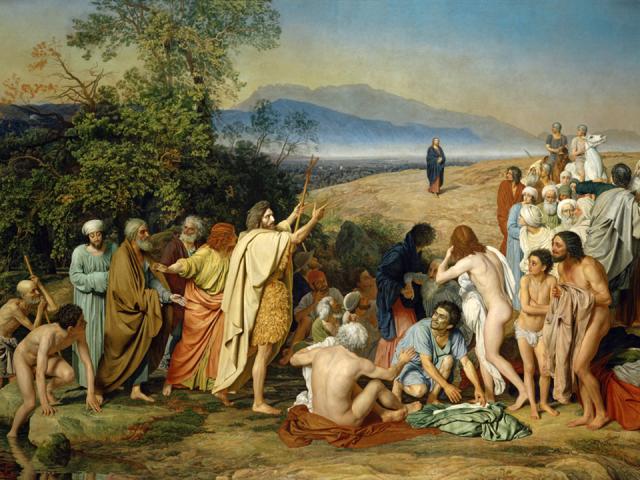 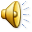 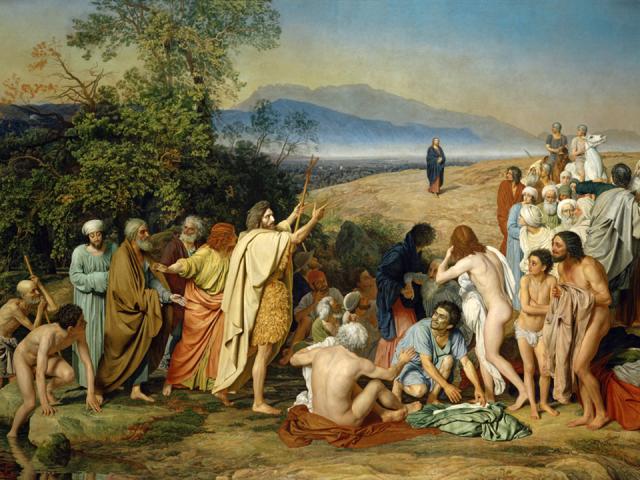 Этой группе противостоит толпа фарисеев. Между этими двумя полюсами - вереница людей, символизирующая разные сословные группы с разной реакцией на происходящее.
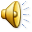 Христос изображен один в центре картины, на освещенном холме, и люди смотрят на него снизу вверх с надеждой. Фигура Христа невелика по размерам, но она фактически является главной в картине.
 Интересная деталь - шаг Христа направлен к группе грешников в лице фарисеев - намек на слова Евангелия: "Я пришел не праведников, а грешников призвать к покаянию".
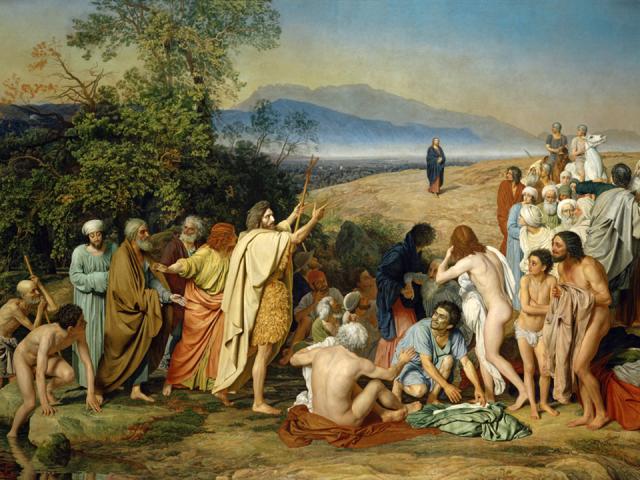 Суть этой глубоко философской картины - выбор пути человечества на историческом перепутье, когда на смену старым пророкам приходят новые. Иоанн Креститель жестом в сторону Христа указывает верный путь выбора в мире противоречий - путь к духовному возрождению во Христе. 
Как же это актуально в наше время!
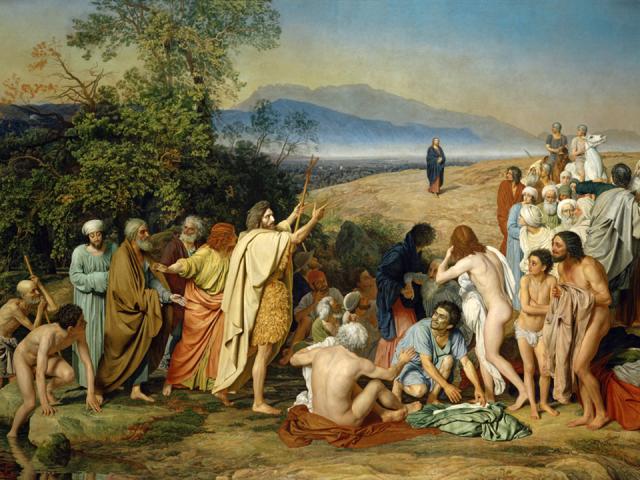 Повышенный интерес к евангельской тематике с образом Христа проходит через все творчество другого художника - Н.Н. Ге (1831-1894 гг.), одного из основателей передвижничества. Он искал собственный путь в изображении Спасителя
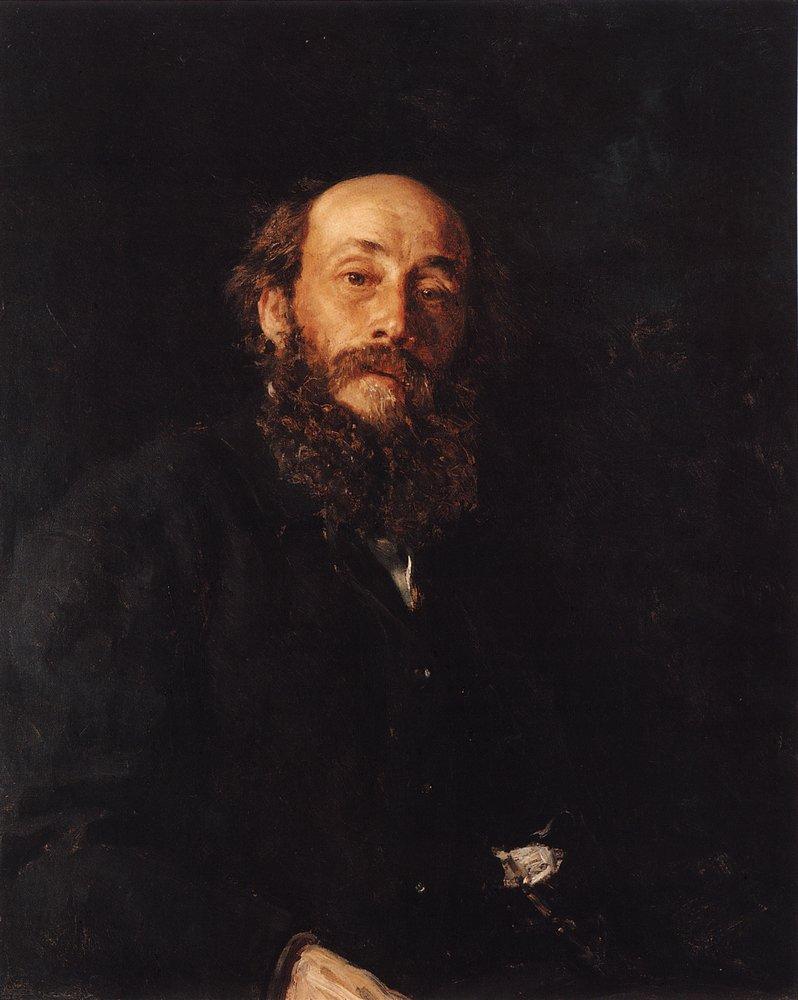 Портрет художника Николая Ге. 
Картина Ильи Репина.
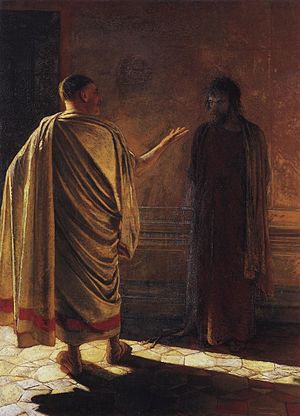 Картина написана на известный евангельский сюжет. Она изображает эпизод суда прокуратора Иудеи Понтия Пилата над Иисусом Христом, обвинявшемся в покушении на захват власти в Иудее. Название картины («Что есть истина?») представляет собой цитату из Евангелия от Иоанна
Н.Н. Ге 
«Что есть истина?»
Христос и Понтий, 1890 г.
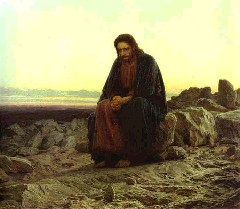 В 1872 году, на 2-й выставке передвижников, сенсацию вызвала картина И.Н. Крамского (1837-1887 гг.) "Христос в пустыне".
Эта картина  завораживала зрителей, которые стояли перед ней часами. На картине изображен рассвет в пустыне. Христос погружен в глубокое раздумье. Босой, с крепко сжатыми пальцами рук, опущенных на колени, просидел Он всю ночь в думах о "не Своем горе". Его неподвижная, застывшая фигура будто вросла в камни пустыни. Посветлело небо, но Христос ничего не замечает, погруженный в мир глубоких дум.
Источники:
Учебник. Искусство. 10 кл. Базовый уровень: учебник / Г.И.Данилова. – 2-е изд., стереотип. – М.: Дрофа, 2014.